Medical Acupuncture
Kendra Unger MD, FAAMA
President, American Academy of Medical Acupuncture
Associate Professor, Department of Family Medicine
Objectives
I have no commercial conflicts to disclose.
Acupuncture in Family Medicine
Kendra Unger MD, FAAMA
Jason Oreskovich DO, FAAMA
[Speaker Notes: We are always learning from each other and from our patients. We are also always teaching medical students and residents.]
The Acupuncture Point
(1)
Helms J. Acupuncture Energetics: A Clinical Approach for Physicians. textbook. Theme Publishers. 1995  Image used with permission from Dr. Helms
(1)
Helms J. Acupuncture Energetics: A Clinical Approach for Physicians. textbook. Theme Publishers. 1995  Image used with permission from Dr. Helms
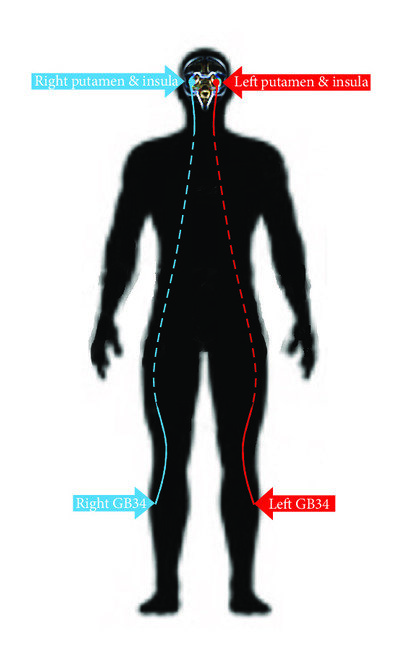 (4)
Helms J. Acupuncture Energetics: A Clinical Approach for Physicians. textbook. Theme Publishers. 1995  Image used with permission from Dr. Helms
(1)
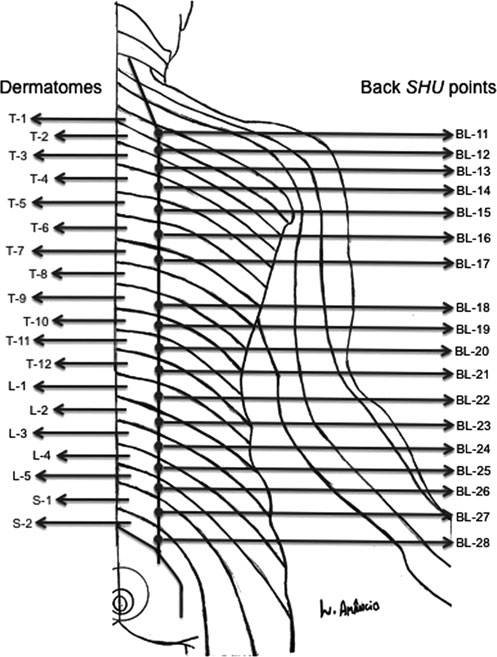 Research
(2)
McDonald J, Janz S. The Acupuncture Evidence Project: A Comparative Literature Review. Australia: Australian Acupuncture & Chinese Medicine Association Limited;2016. Image used with permission from Dr. McDonald.
(2)
McDonald J, Janz S. The Acupuncture Evidence Project: A Comparative Literature Review. Australia: Australian Acupuncture & Chinese Medicine Association Limited;2016. Image used with permission from Dr. McDonald.
McDonald J, Janz S. The Acupuncture Evidence Project: A Comparative Literature Review. Australia: Australian Acupuncture & Chinese Medicine Association Limited;2016. Image used with permission from Dr. McDonald.
(2)
McDonald J, Janz S. The Acupuncture Evidence Project: A Comparative Literature Review. Australia: Australian Acupuncture & Chinese Medicine Association Limited;2016. Image used with permission from Dr. McDonald.
(2)
McDonald J, Janz S. The Acupuncture Evidence Project: A Comparative Literature Review. Australia: Australian Acupuncture & Chinese Medicine Association Limited;2016. Image used with permission from Dr. McDonald.
(2)
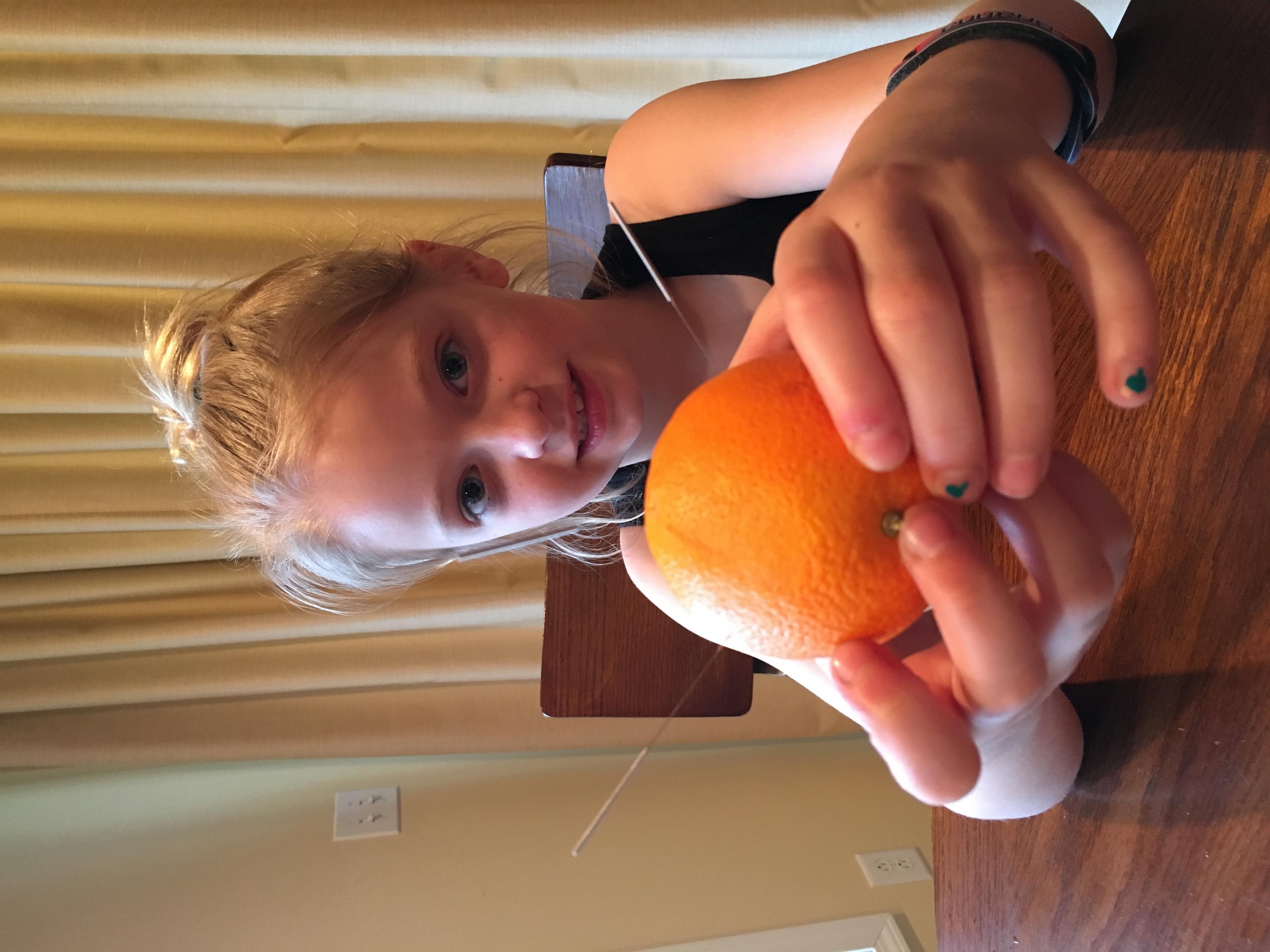 Types of Acupuncture
Neuro-anatomical
French Energetics
Five Phases/Five Elements (TCM)
Scalp 
Auricular
Several more
Percutaneous Electrical Nerve Stimulation
Central module 2-4 Hz
Dermatomes, myotomes and autonomics
Peripheral module 15,30 or 90 Hz
Sclerotomes and autonomics
(Helms Medical Institute ISBN: 978-1-57250-710-4)
Scars
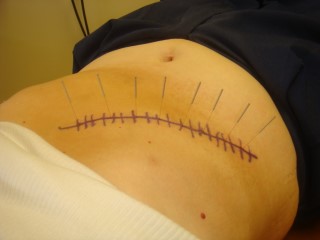 French Energetics
LU-7 (+)    4Hz
SP-6/KI-3 (-)
KI-3(-), KI-10 (+)   LR-3
LI-11(-), ST-25 (+)           MH-6
Auricular Acupuncture
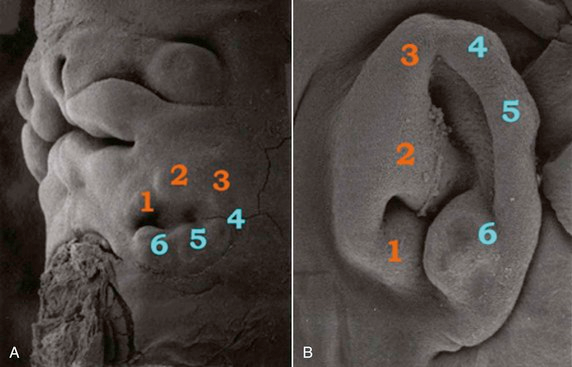 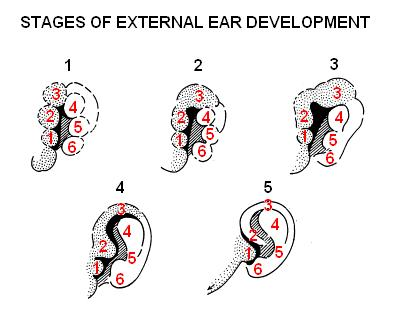 One of few anatomical structures which is composed of tissue  from each type of embryological tissue. This accounts for the somatotopic functions related to that auricular area.
(3)
Battlefield Acupnture
3. Omega 2
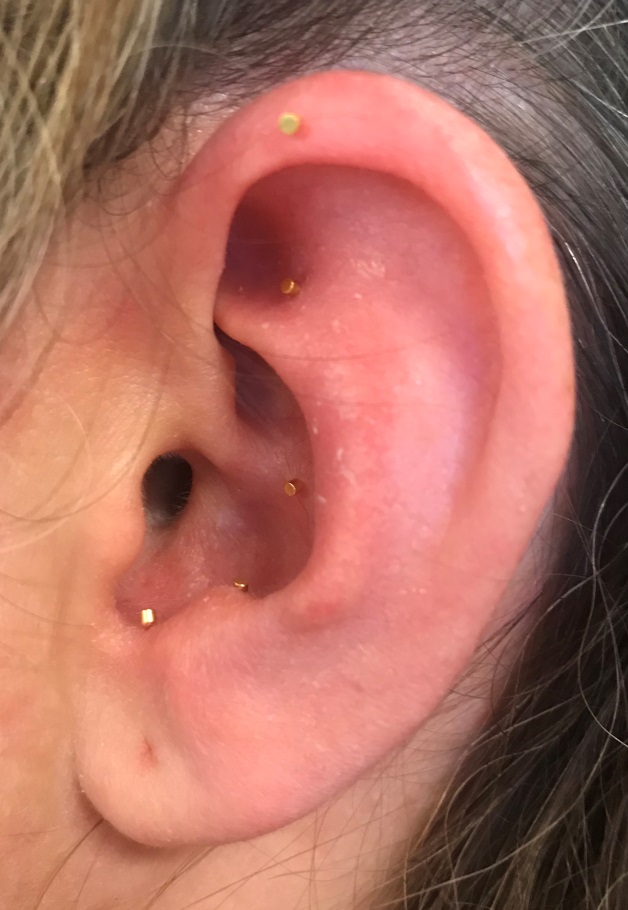 5. Shen Men
4. Point Zero
2. Thalamus
1. Cingulate Gyrus
Acute Trauma Protocol
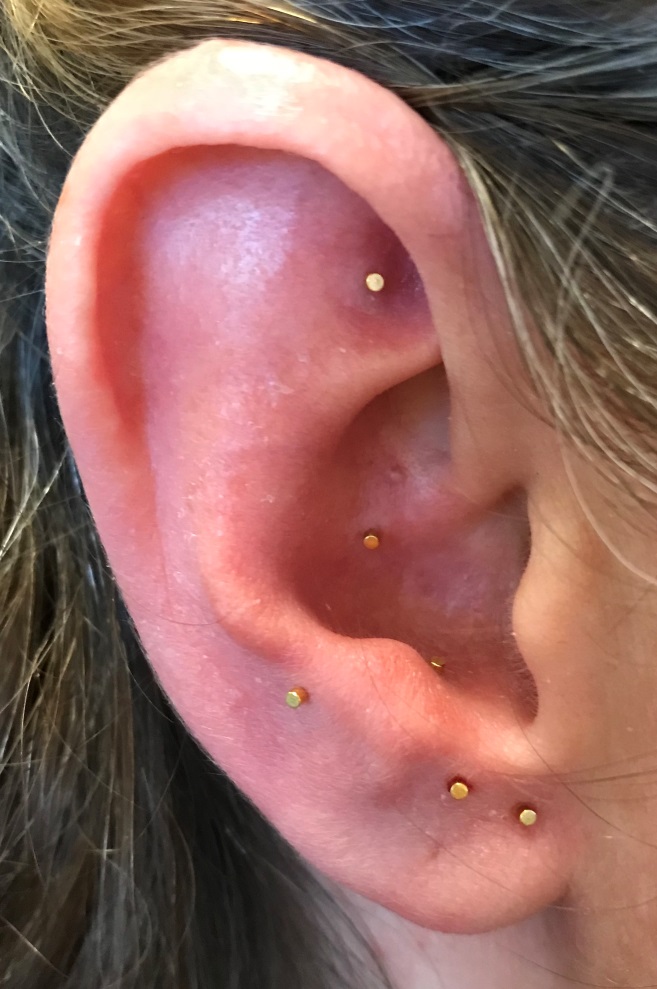 6. Shen Men
5. Point Zero
1. Hypothalamus
3. Hippocampus
2. Amygdala
4. Master Cerebral
Cupping and Gua Sha
Can be used alone or to augment acupuncture therapy
Stimulates blood flow 
Alleviates tension patterns in the muscles and fascia
Improves circulation and relieves pain
(6)
Cupping
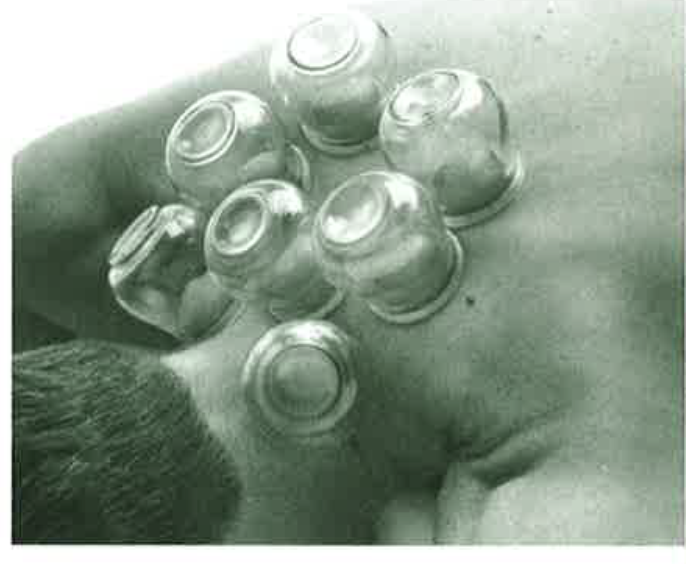 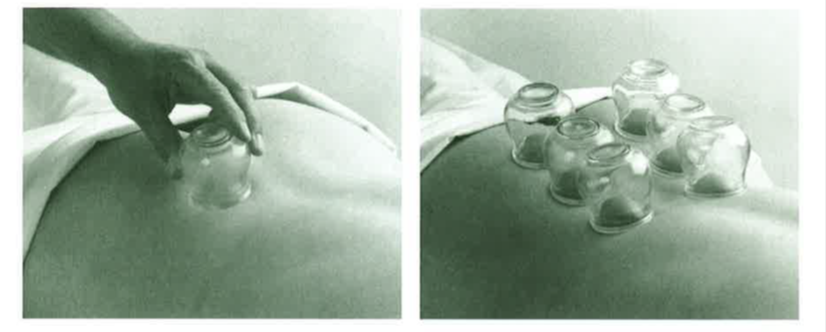 (1)
Helms J. Acupuncture Energetics: A Clinical Approach for Physicians. textbook. Theme Publishers. 1995  Image used with permission from Dr. Helms
Gua Sha
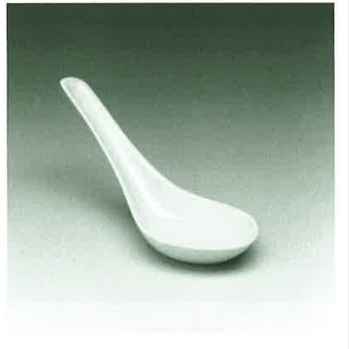 Trigger Point Deactivation with Dry Needling
Exam is very important
Needle without medication or injection
Taught band of skeletal muscle
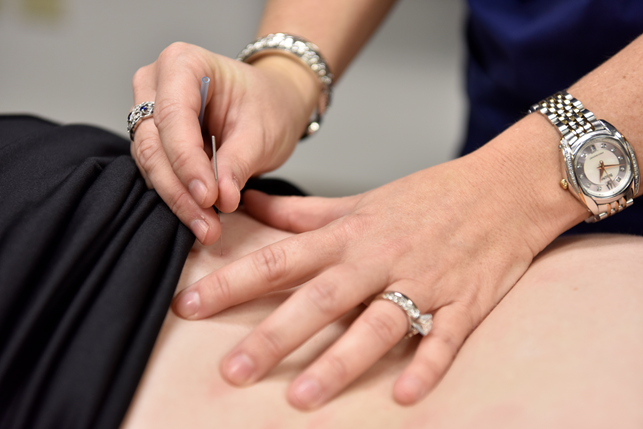 (6)
AAMA Position Statement
The American Academy of Medical Acupuncture, the premier North American organization of physician acupuncturists (MDs and DOs), is committed to safeguarding public health and safety by advocating for proper training of all persons who practice acupuncture. It is imperative that legal authorities and medical bodies maintain strict standards of education and training before any health care professional inserts a needle into a patient.
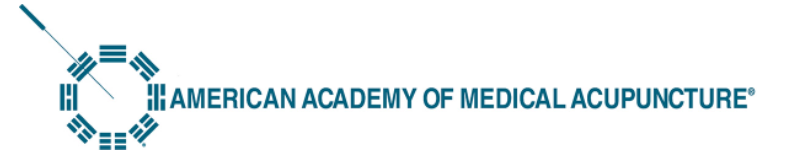 References
Helms J. Acupuncture Energetics: A Clinical Approach for Physicians. textbook. Theme Publishers. 1995.
McDonald J, Janz S. The Acupuncture Evidence Project: A Comparative Literature Review. Australia: Australian Acupuncture & Chinese Medicine Association Limited;2016.
Olsen T. Auriculotherapy Manual: Chinese and Western Systems of Ear Acupuncture. 2nd Edition. Los Angeles, CA: Heath Care Alternatives, INC;1996.
Yeo S, vandenNoort, Bosch, Lim. Ipsilateral Putamen and Insula Activation by both Left and Rights GB34 Acupunture Stimulation: An fMRI Study on healthy Participants. Evidence-Based Complementary and Alternative Medicine. Volume 2016, Article ID 4173185, 9 pages